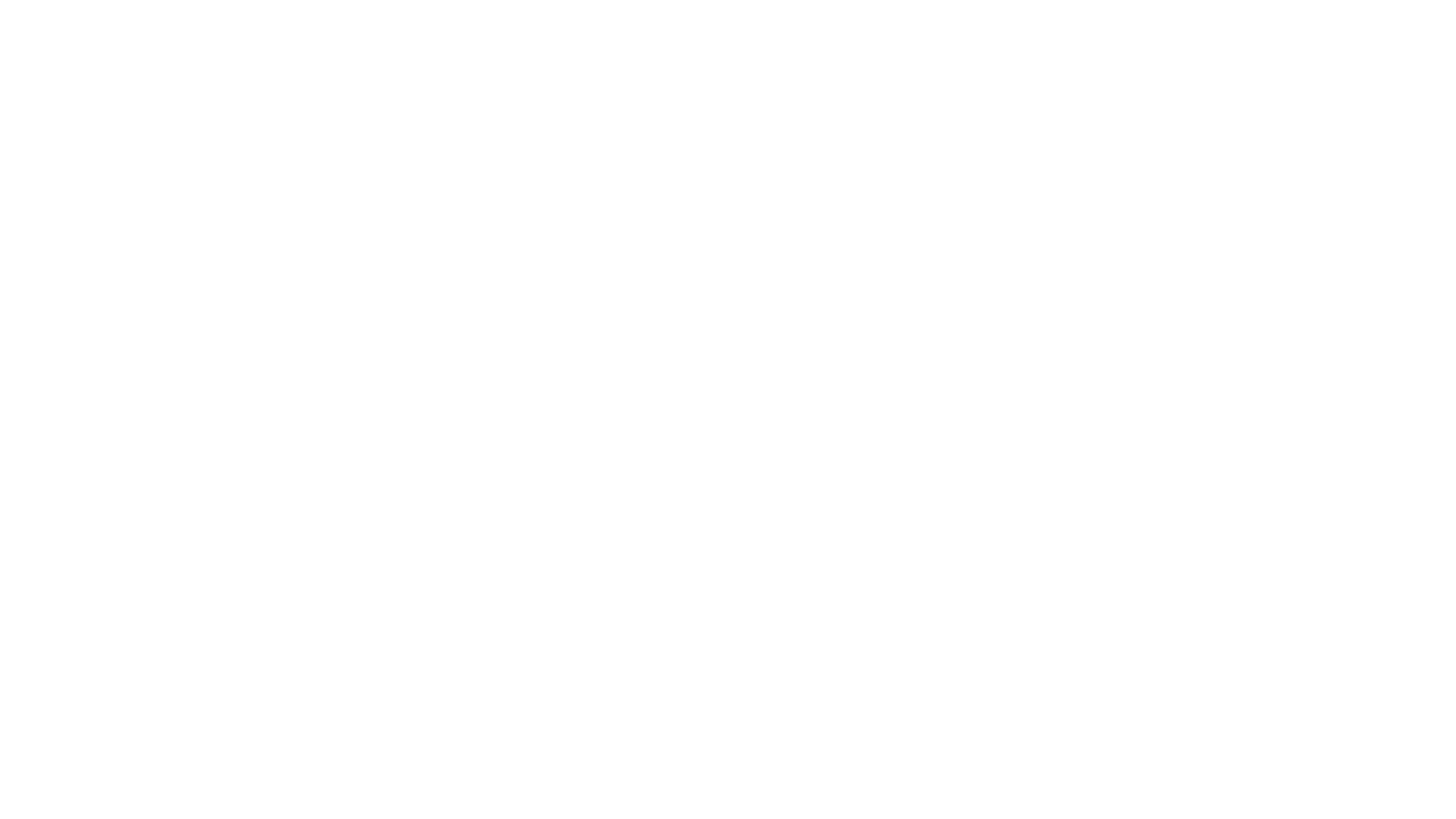 The Case for Compulsory Approximation
By Adrian Sampson
Introduction
What is Compulsory Approximation ?
Definition of Compulsory:  required and  obligatory
Meaning: Approximation that is already applied into a specific domain.
What have we seen so far ?
We have talked about many approximate strategies and approximate computing on  specific domain to increase quality and save energy. This time we go back to review Compulsory Approximations
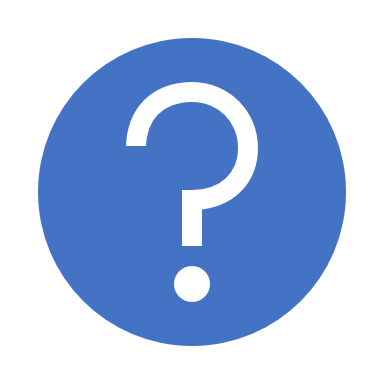 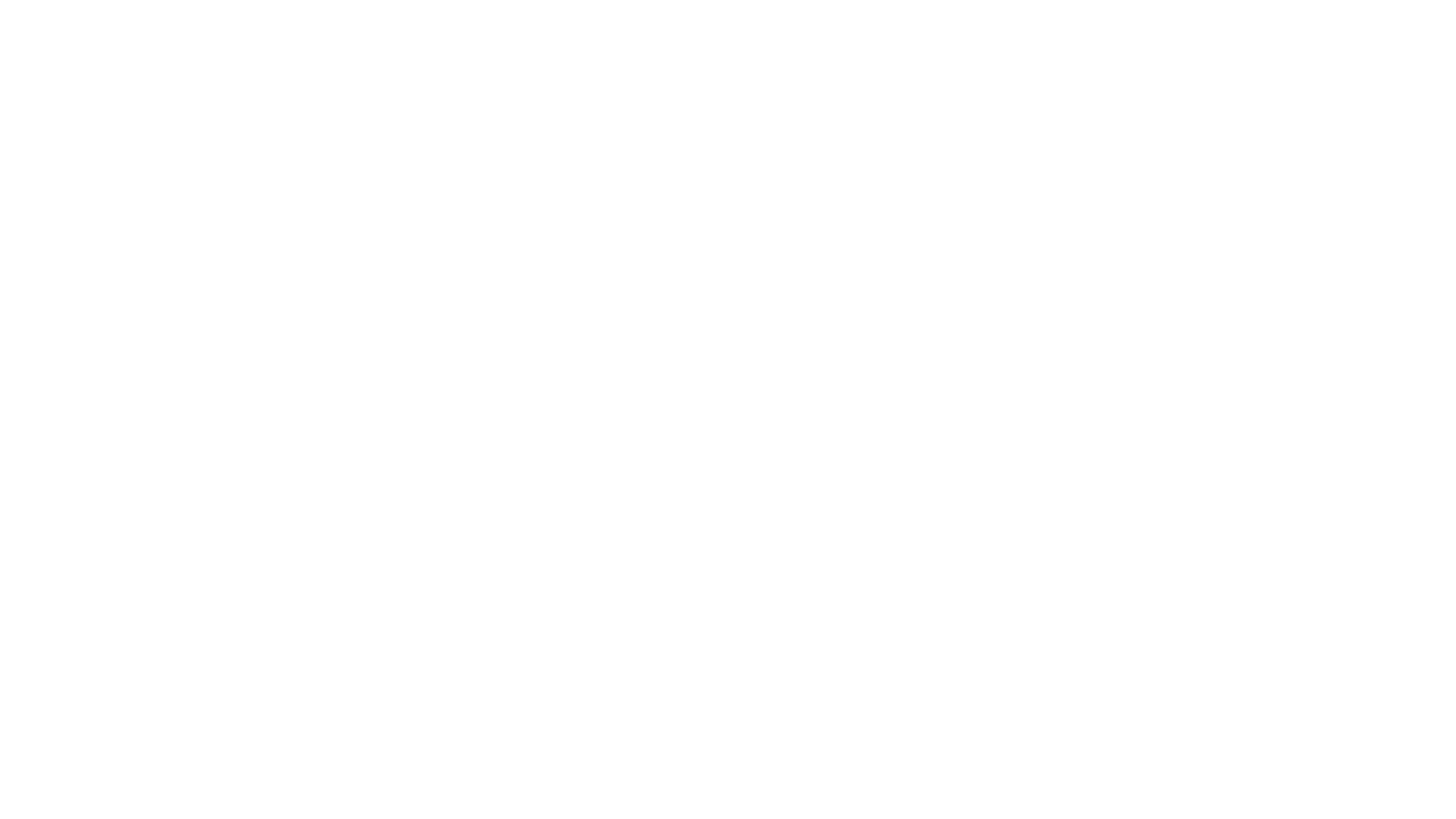 Main goal of this Paper
This essay surveys domains with compulsory approximation; and  advocates for research that builds new concept for old approximations.
Basically Bring techniques from domains with compulsory approximation into the approximate-computing fold.
” Instead of developing new approximation strategies from whole cloth and then working to apply them, the community should go to where approximations are already widespread.”
Benefits
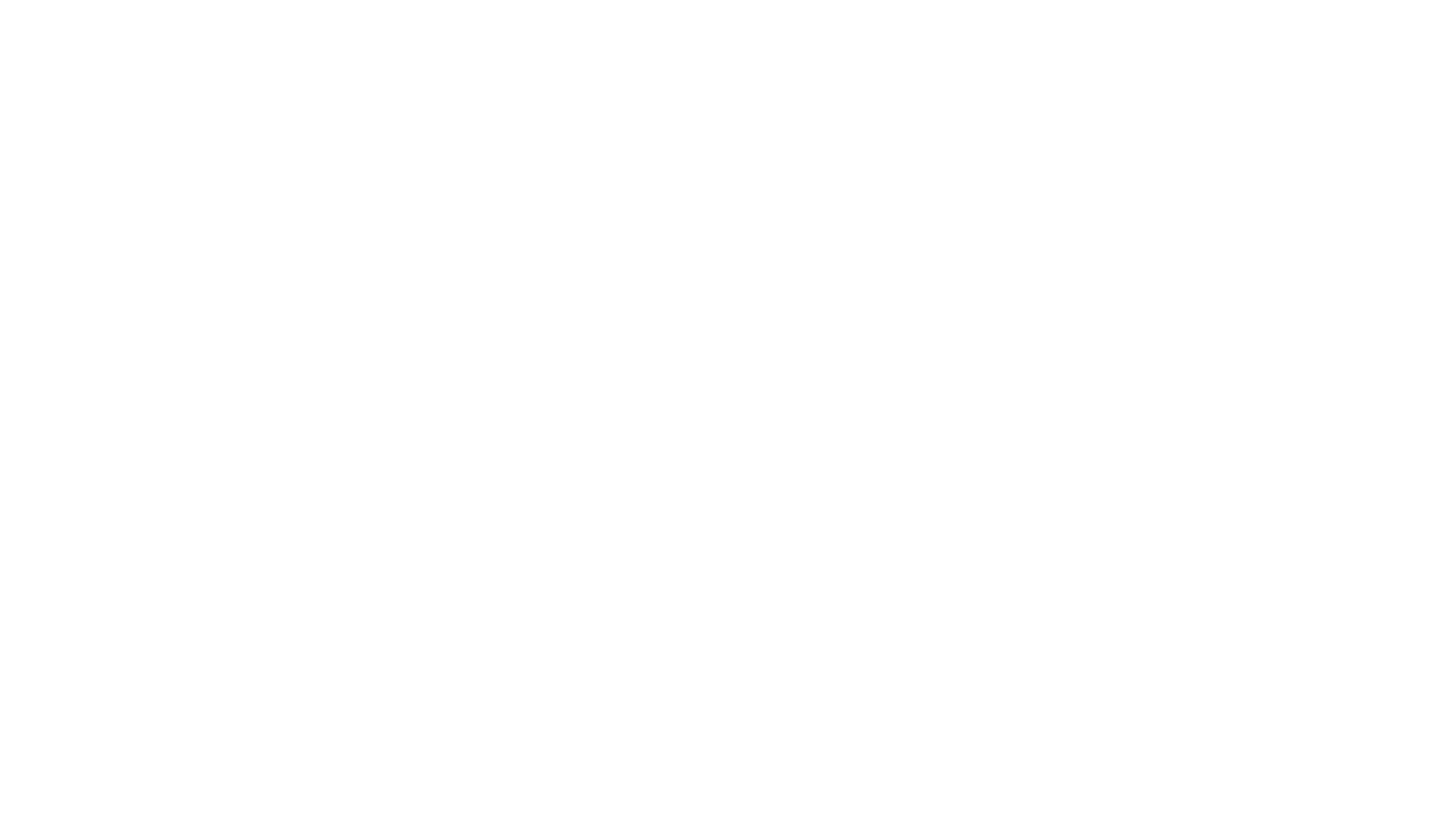 Compulsory Approximation: Machine learning
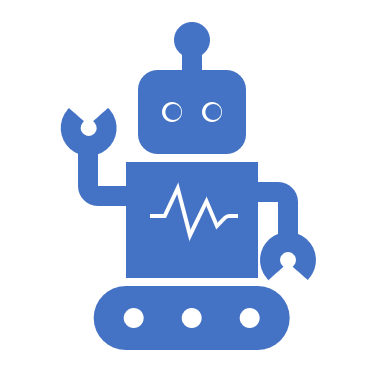 Machine learning tools and technology that you can utilize to answer question (prediction) about with your data(training)
While machine learning and AI are progressing still difficult to trust.
According to the author for example: deep-learning implementers use a technique called dropout, which randomly deletes neurons from networks during training . Dropout appears to avoid overfitting, leading to a better training result—but it is hard to see exactly why it works or explain when it might go wrong
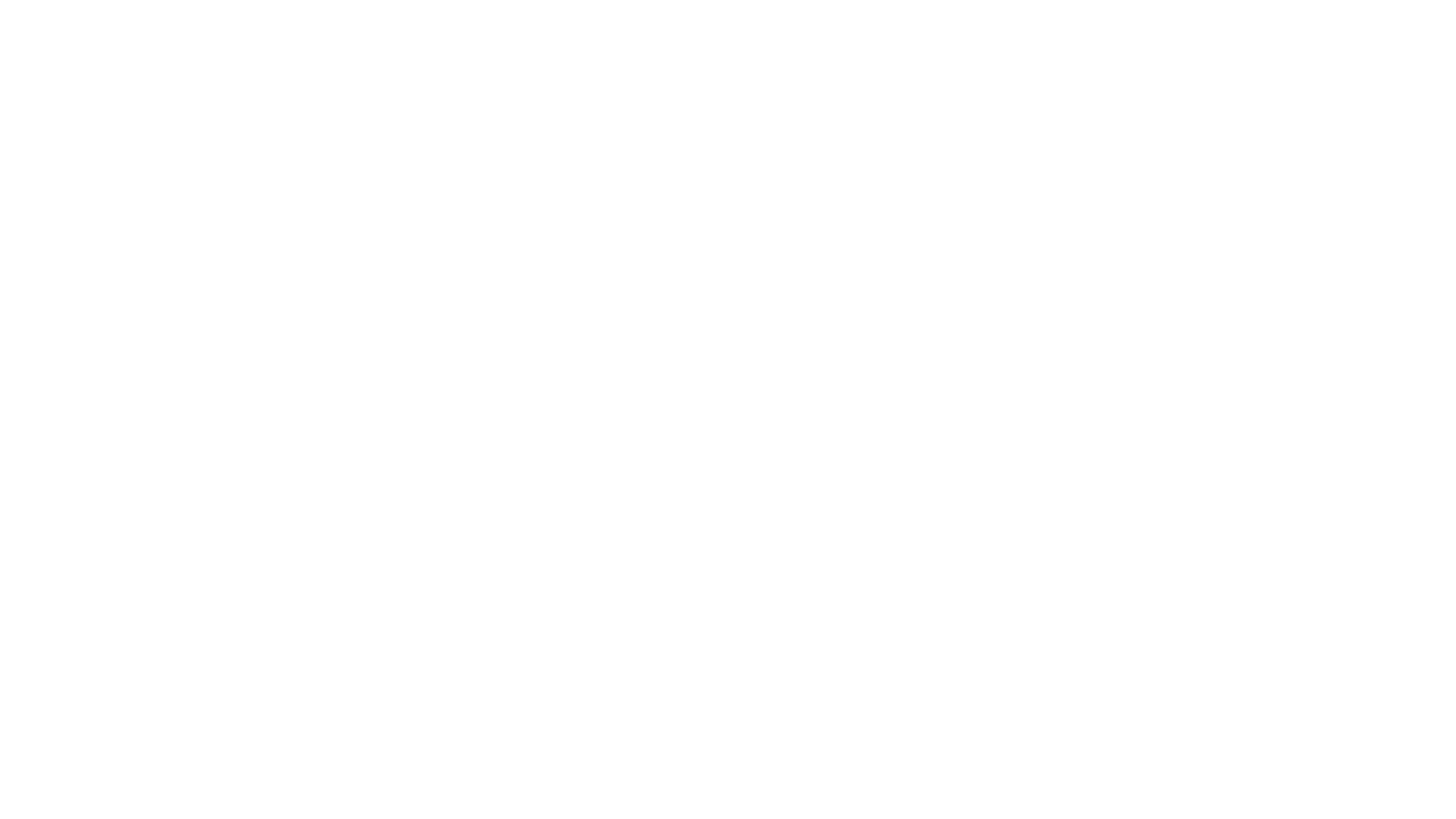 Hogwild
Similarly, Hogwild! is a technique for parallel stochastic gradient descent (SDG) that ignores data inconsistency.
In HOGWILD!, processors are allowed equal access to shared memory and are able to update individual components of memory at will. Only, when the data access is sparse, meaning that individual SGD steps only modify a small part of the decision variable.
Assume a shared memory model with processors. The decision variable x is accessible to all processors. Each processor can read x and can contribute an update vector . The vector x is stored in shared memory, and we assume that the component wise addition operation is atomic, that is xv = xv + a
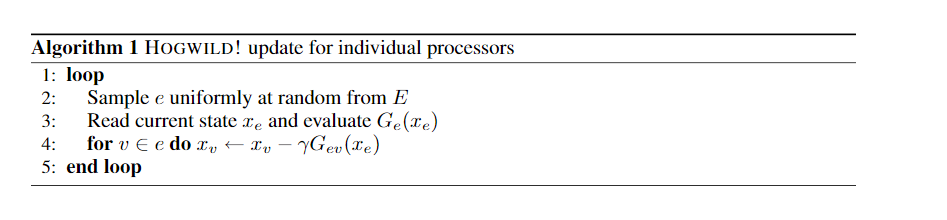 We can offer
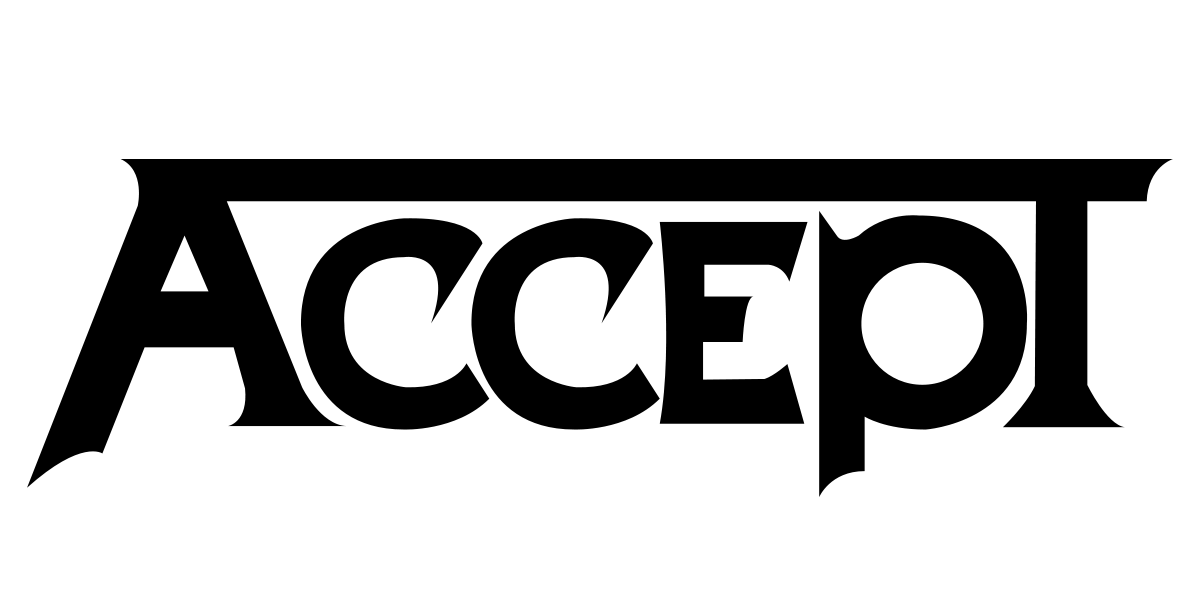 We can offer: Tools for expressing and enforcing quality requirements in the language, especially when composing learning components into larger systems.
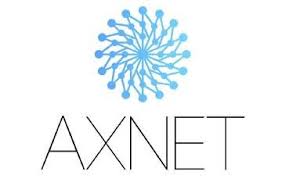 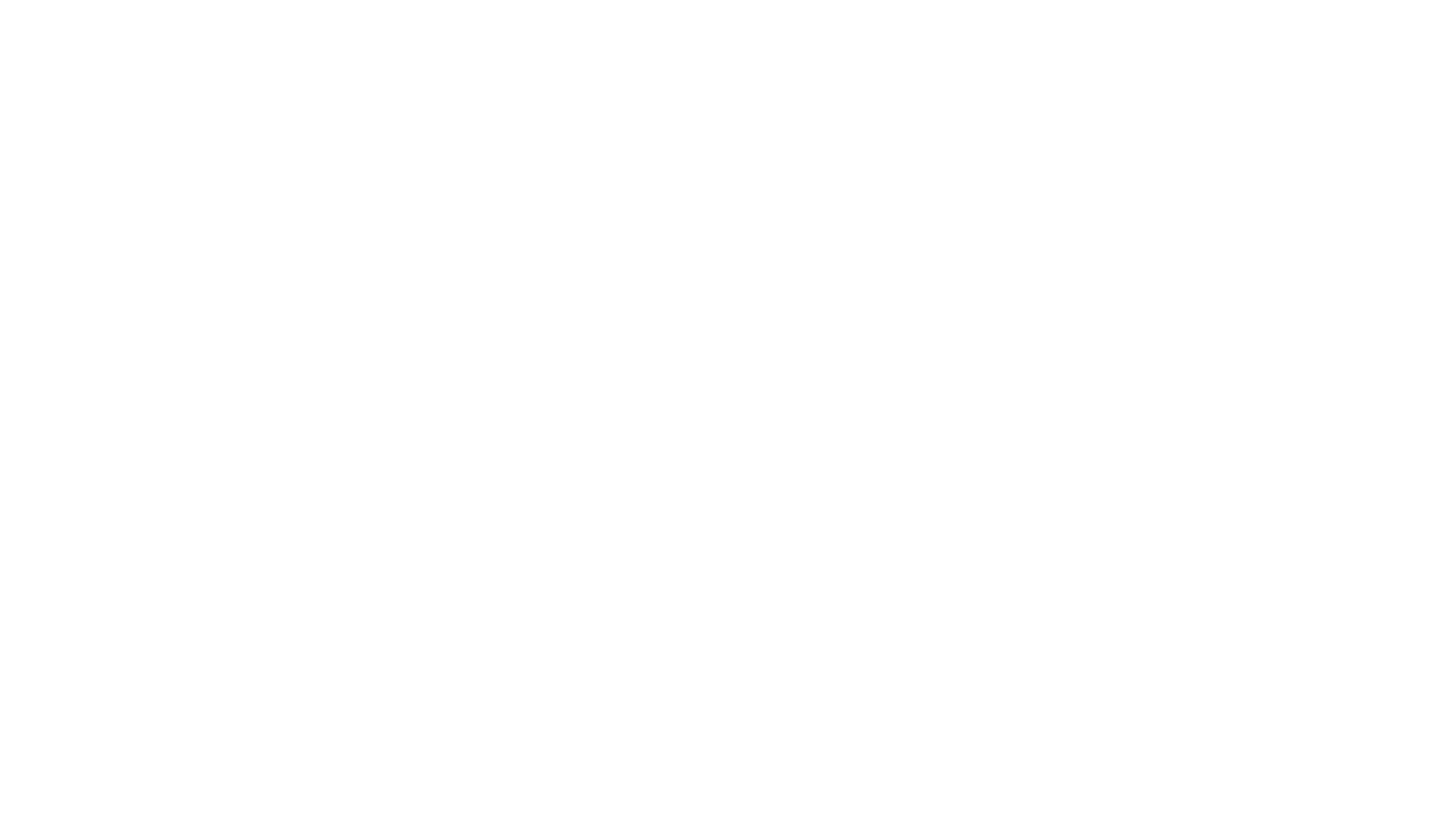 Compulsory Approximation: Numerical and Scientific computing
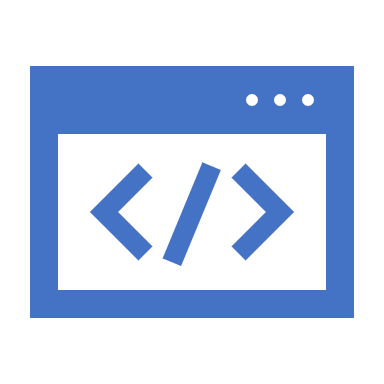 Floating point highly used have two advantage:
-Speed and efficiency
Easier for computer to deal with
It can deal with big numbers and small numbers without needing an enormous amount of space
The floating-point error problem has spawned an entire field of study, such as numerical analysis
We can offer
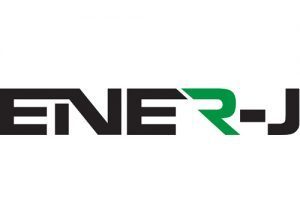 We can offer: Tools to automate tedious accuracy analyses and transformations that currently require experts.
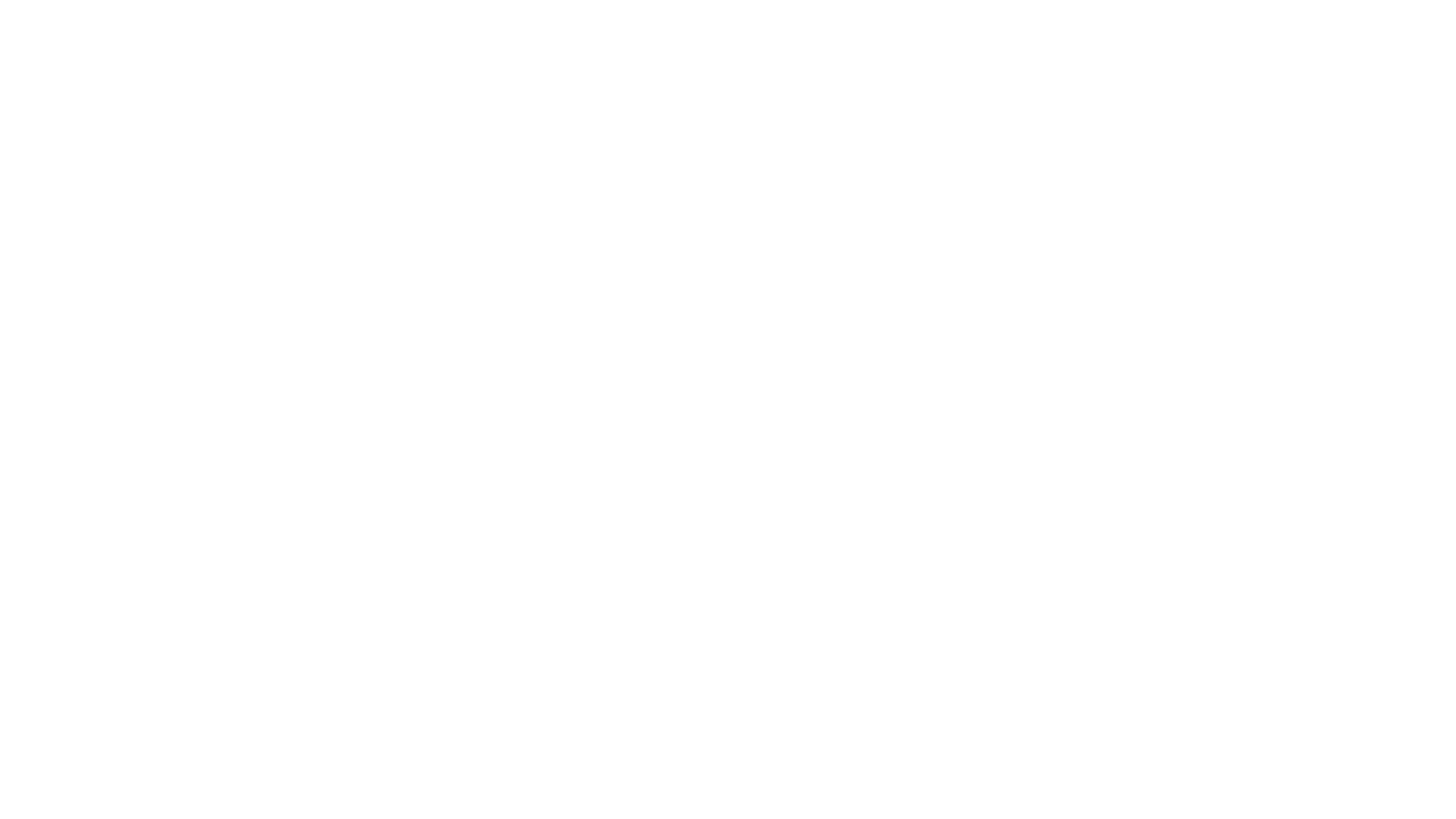 Compulsory Approximation in Real time Graphic
Real-time computer graphics or real-time rendering is the sub-field of computer graphics focused on producing and analyzing images in real time
Often used in reference to interactive 3D computer graphics, typically using a  GPU. One example of this concept is a video game 
Game engines will go to extremes to maintain a smooth frame rate by simplifying scenes wherever possible. Level-of-detail (LOD) techniques simplify objects for quick-and-dirty rendering when they are rendered in the background of a complex scene .
The cost of 60 frames per second
https://www.youtube.com/watch?v=-gQMulb6T2o&feature=youtu.be&ab_channel=DigitalFoundry
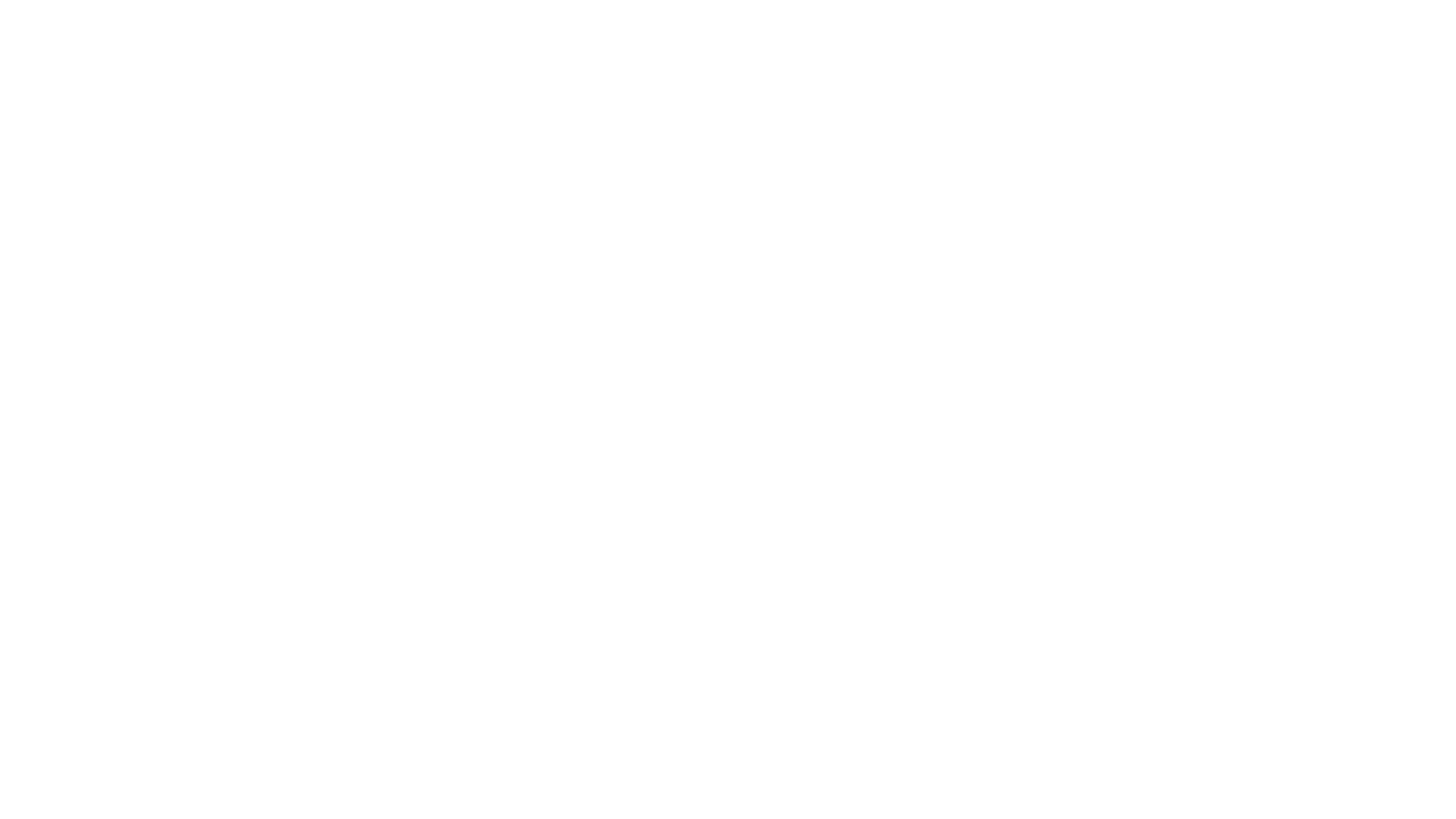 Compulsory Approximation in Communication
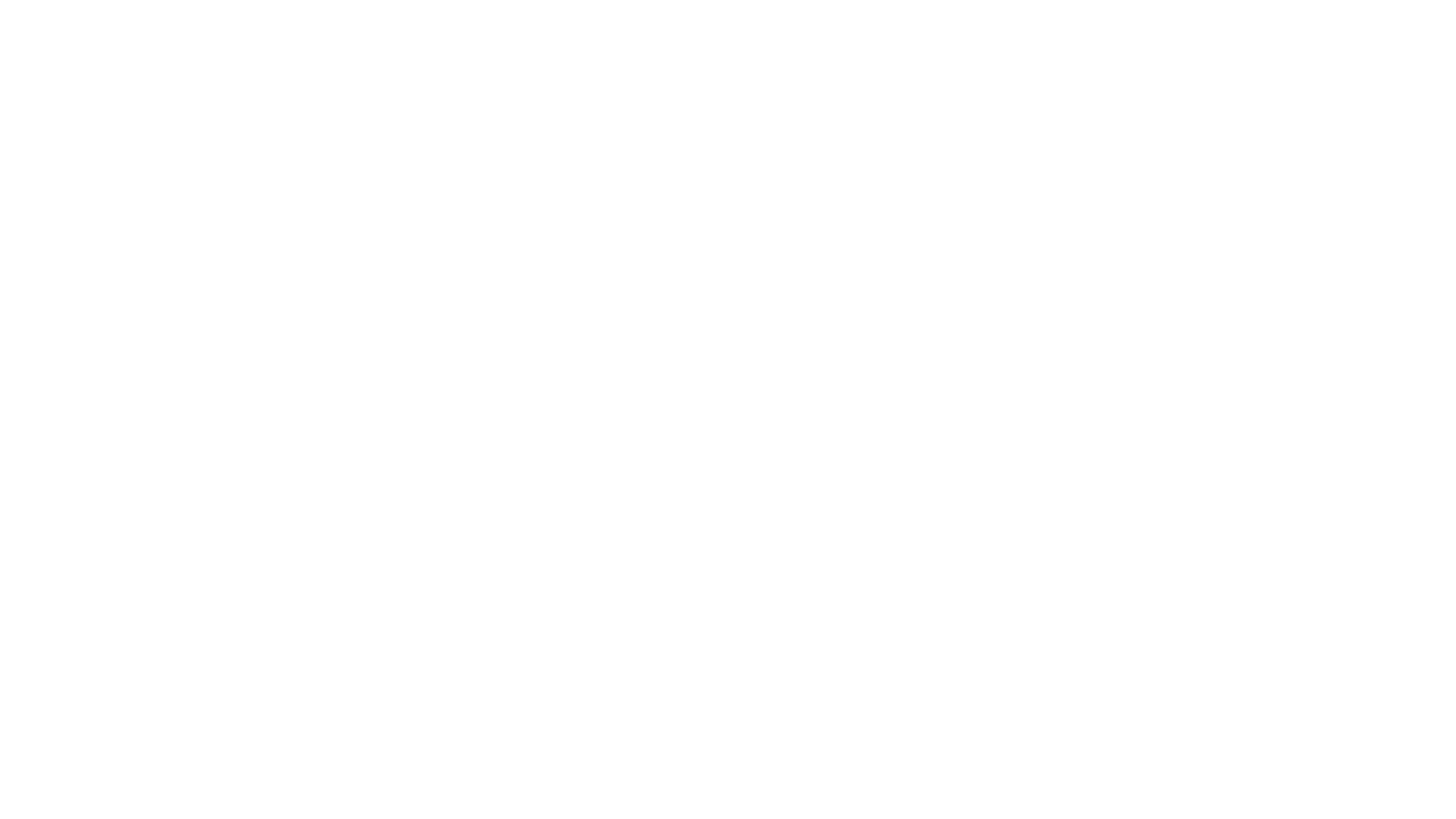 We can offer
We can offer: New circuit-level approximation strategies that match the error models that communications hardware can already tolerate.
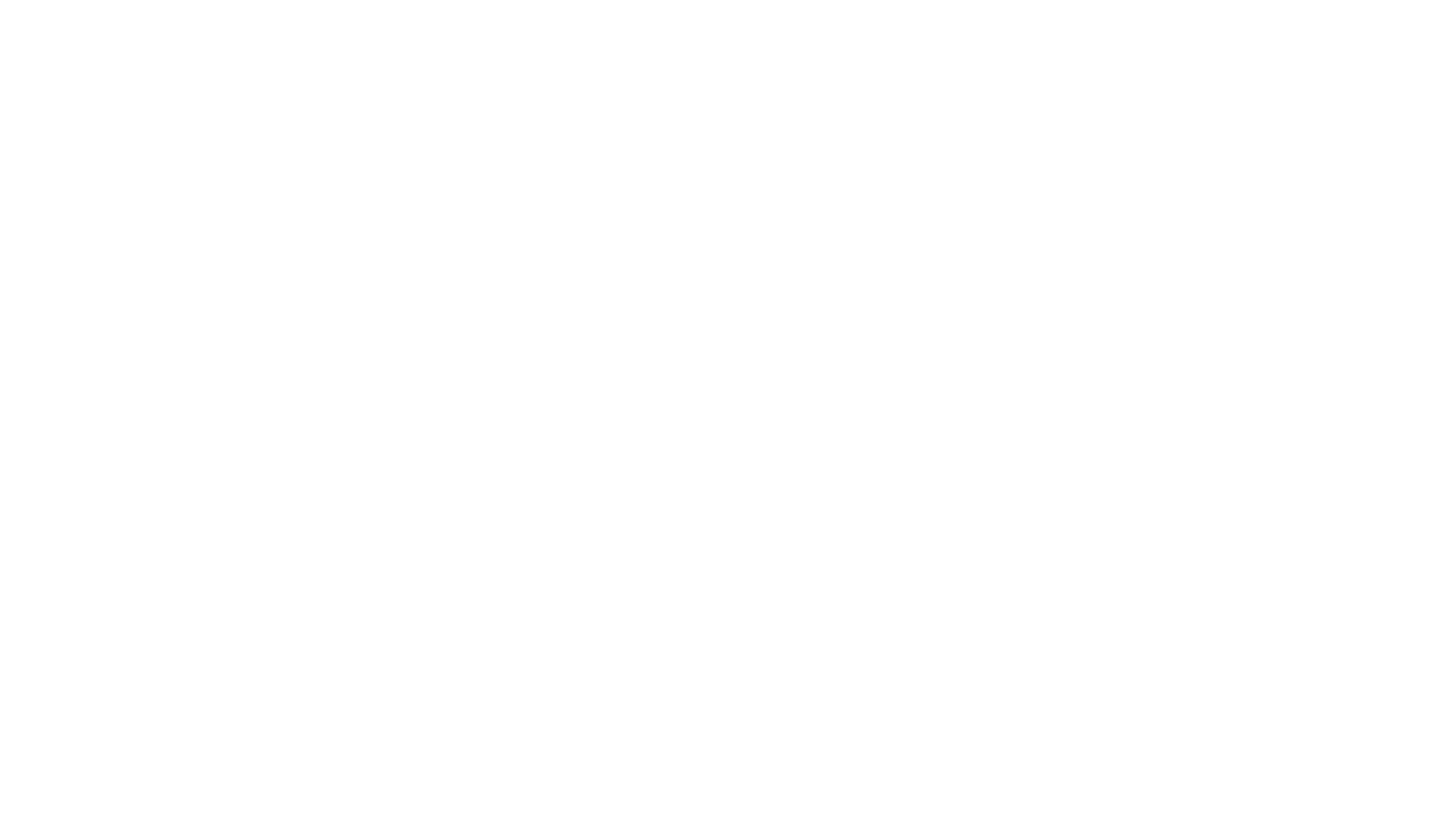 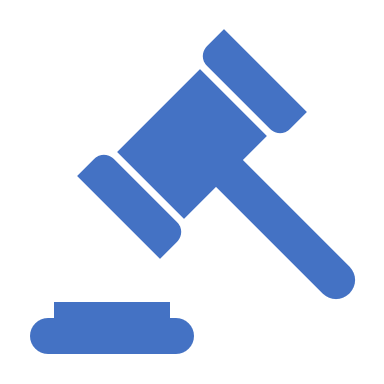 Conclusion
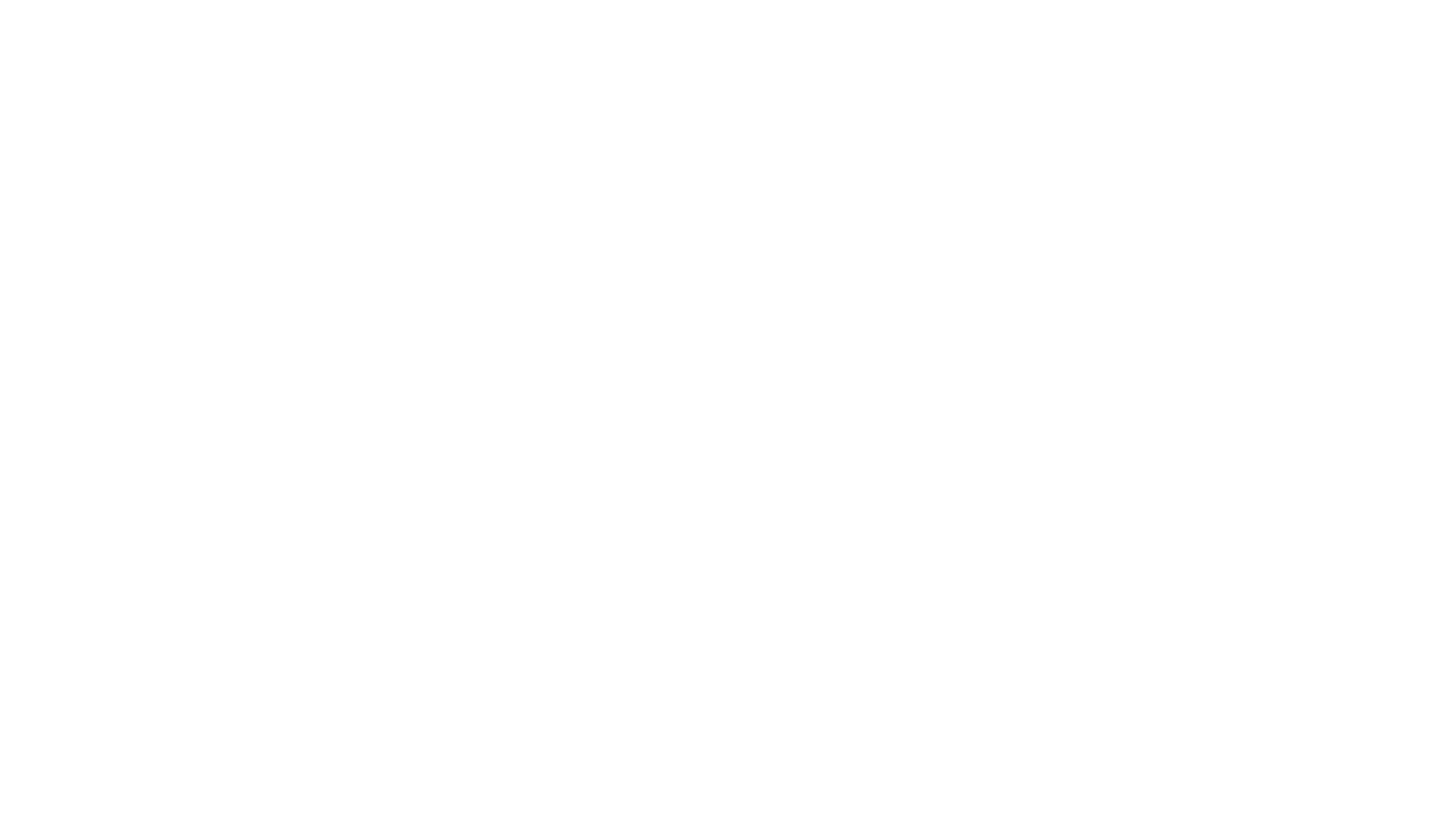 Questions 1
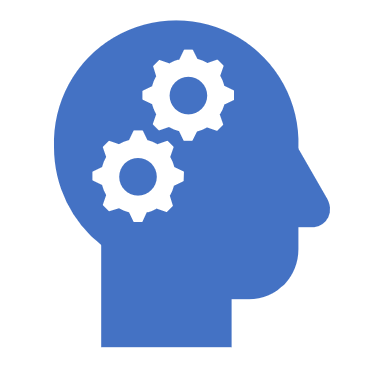 What is Compulsory approximation
Approximation that is already applied into a specific domain.
Approximation that focus on Neural acceleration
Approximation that focus on Wireless communication
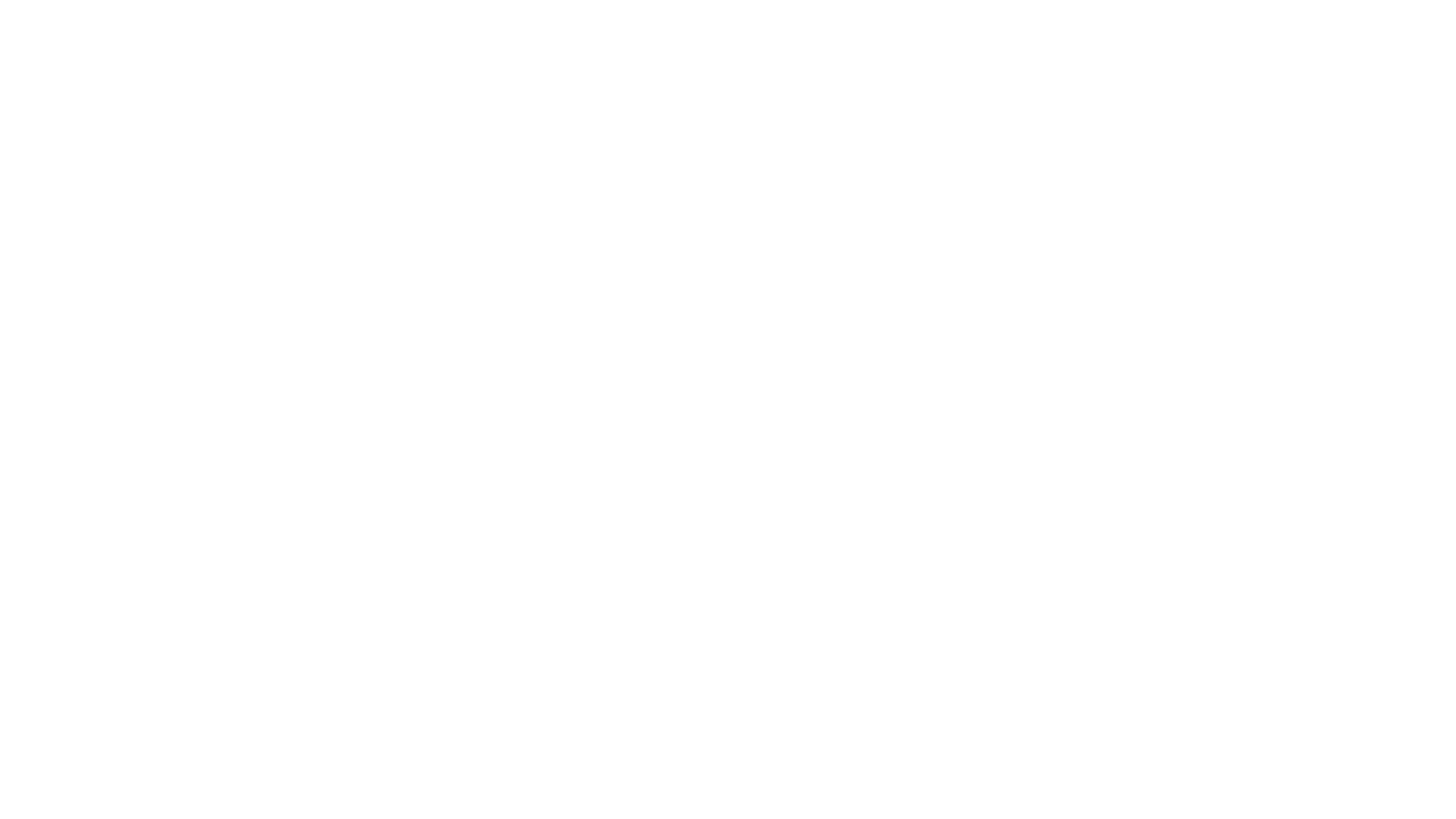 Question 2
What is the benefit of studying Compulsory Approximation ?
a) Have long been used and already dealt with problem approximate computing have seen
b) Learn the basic of approximate computing
c)None of the above
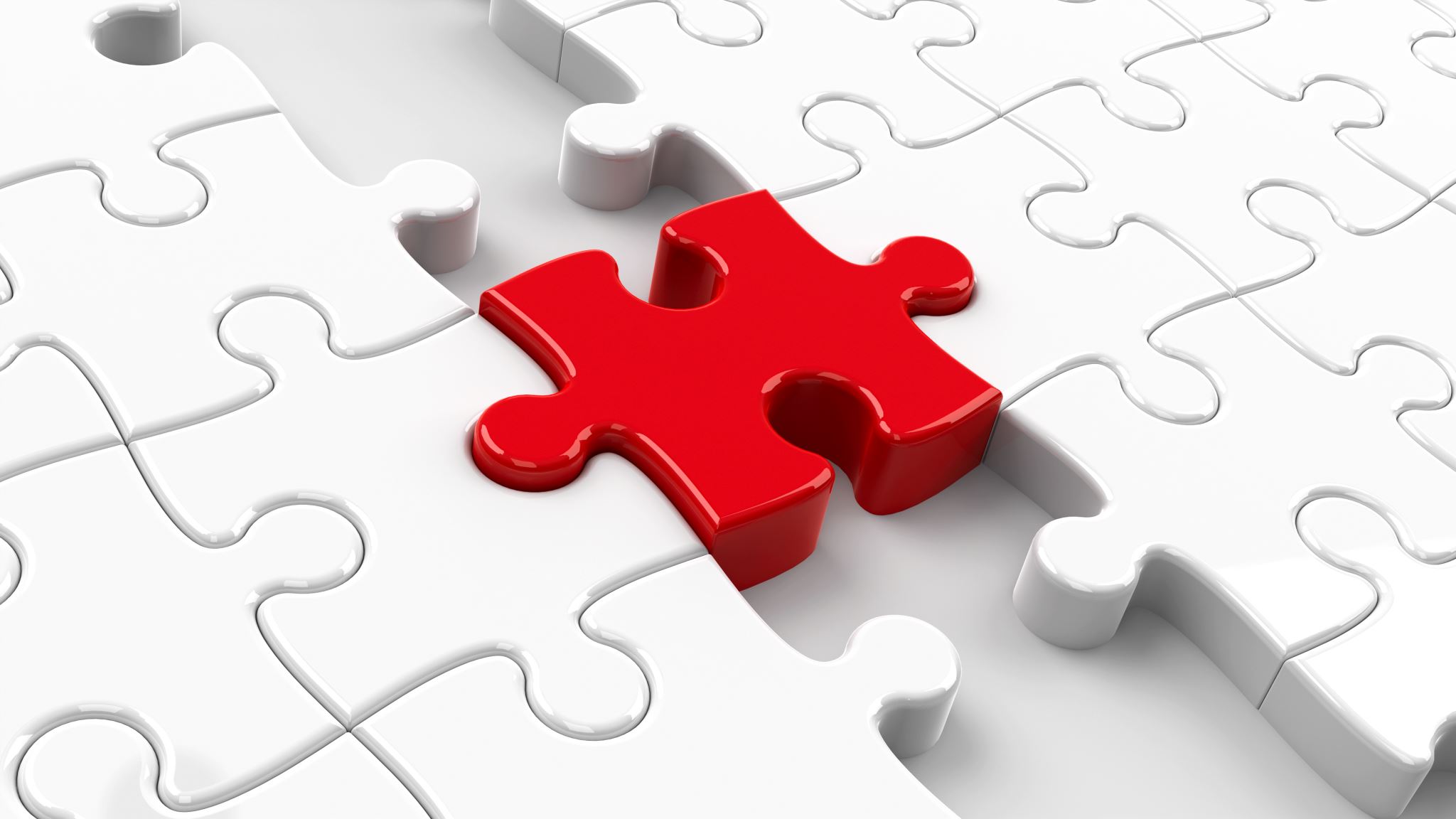 Question 3
What is a deterministic system ?
 A system in which no randomness is involved in the development of future states of the system
A system where the model produce the different output from a given starting condition or initial state.
A system which allow potential error for a model to have